Antoni Piechniczek
„Wiara jest dla mnie drogowskazem na całe życie.”
od 2:30 do 7:30 min
Bohdan Łazuka – „Entliczek Pentliczek Tajemnica Mundialu 1982”
Link
Antoni Piechniczek
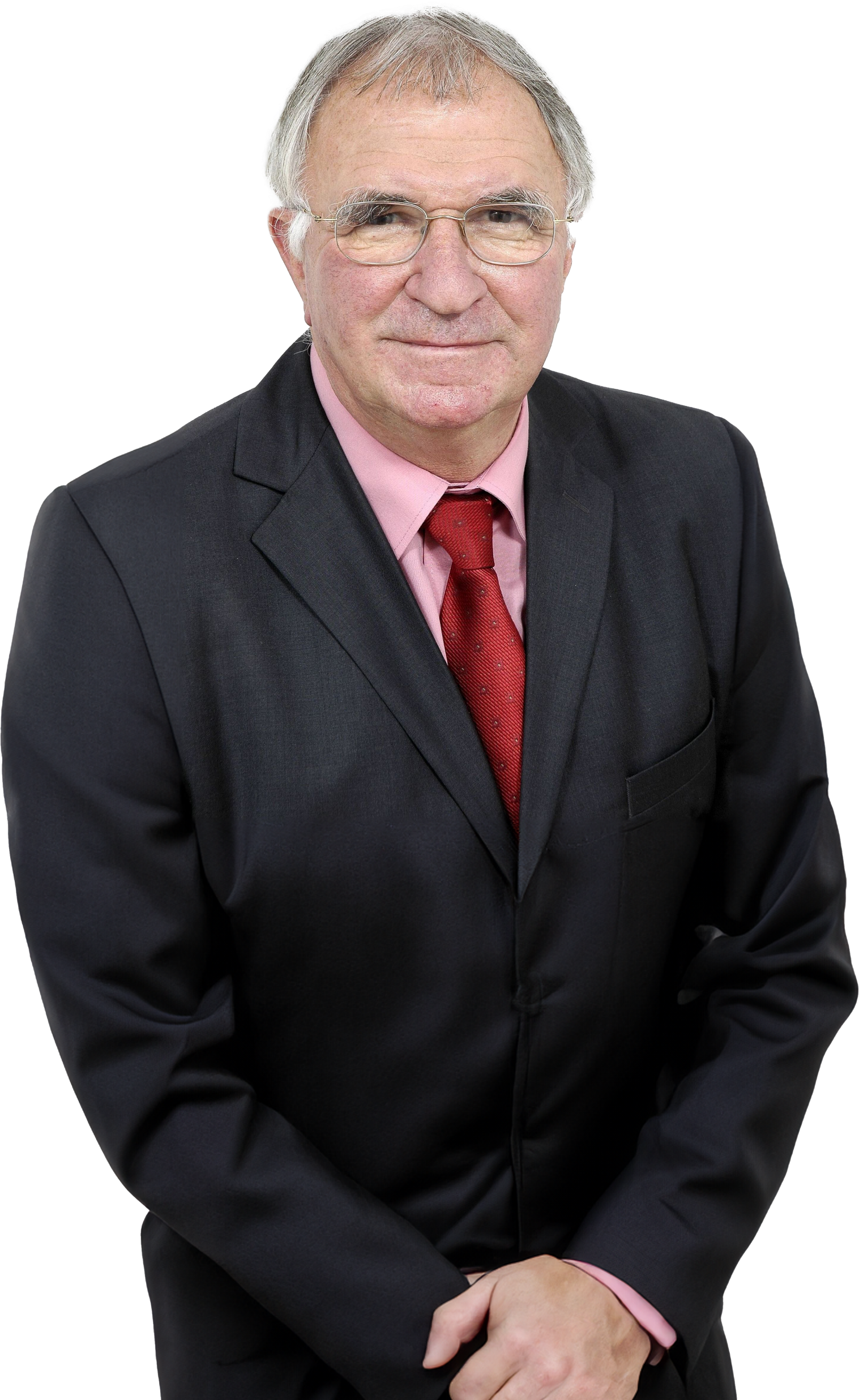 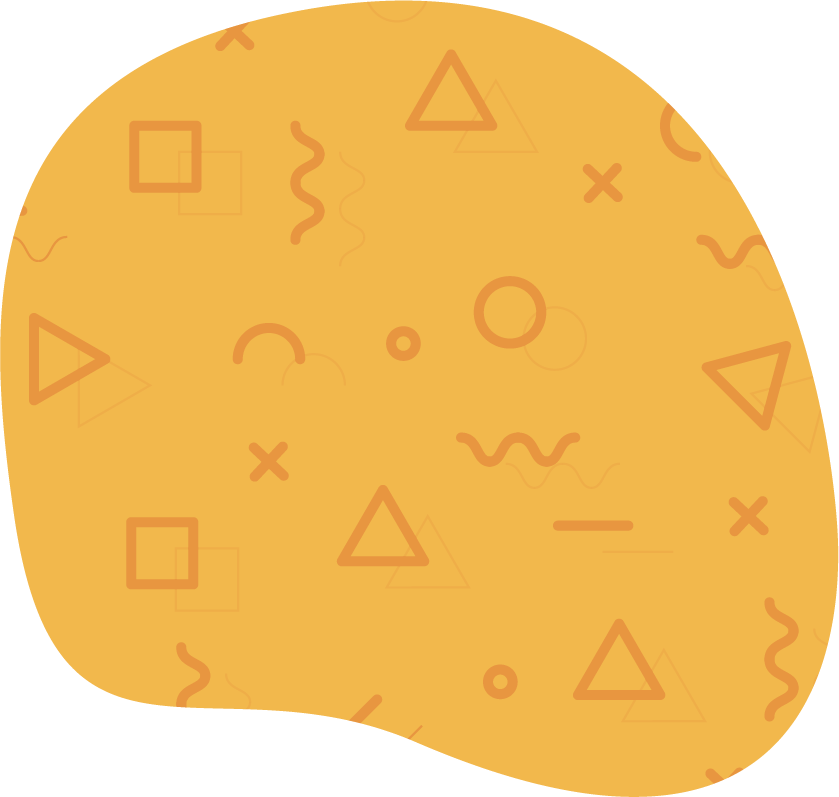 Urodził się 3 maja 1942 roku w Chorzowie.
Piłkarz i trener.
Członek drużyn Odra Opole (trener) i Ruch Chorzów (zawodnik, trener).
Selekcjoner reprezentacji narodowych: Polski, Tunezji, Zjednoczonych Emiratów Arabskich.
Jego ojciec, Ślązak, zginął w sowieckim łagrze, gdy Antoni miał 3 lata.
Młody Piechniczek wychowywany był przez matkę i babcię w atmosferze wiary w Boga.
Dorastał i odnosił sukcesy w trudnych czasach dla Polski (czasy powojenne, okres stalinizmu, stan wojenny).
Na czym polegał sukces Piechniczka?
Na podstawie fragmentów biografii określ, jakie cechy charakteryzują dobrego trenera.

Czas: 6 min
P. Czado, B. Żurek, Antoni Piechniczek. Bezkompromisowa biografia, Kraków 2022
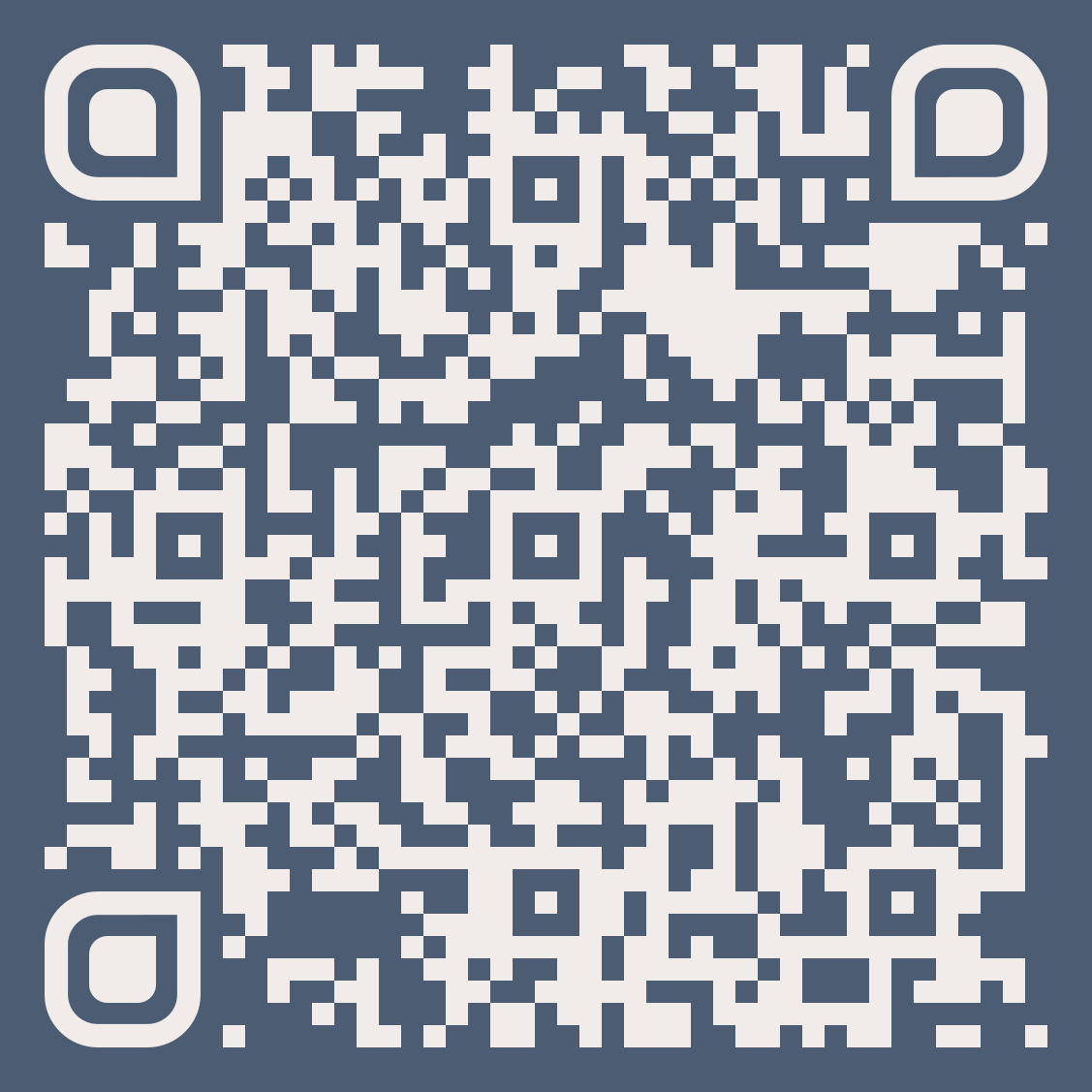 „Życie jest grą, świat boiskiem, a Bóg sędzią.” 
Polskie Radio
mk., Antoni Piechniczek: życie jest grą, świat boiskiem, a Bóg sędzią
Moje życiowe drogowskazy
Link
Dziękuję za uwagę!
Źródła zdjęć
Slajd 4: By The Chancellery of the Senate of the Republic of Poland, CC BY-SA 3.0 pl, https://commons.wikimedia.org/w/index.php?curid=28301997
Slajd 5: https://lubimyczytac.pl/ksiazka/5017207/antoni-piechniczek-bezkompromisowa-biografia